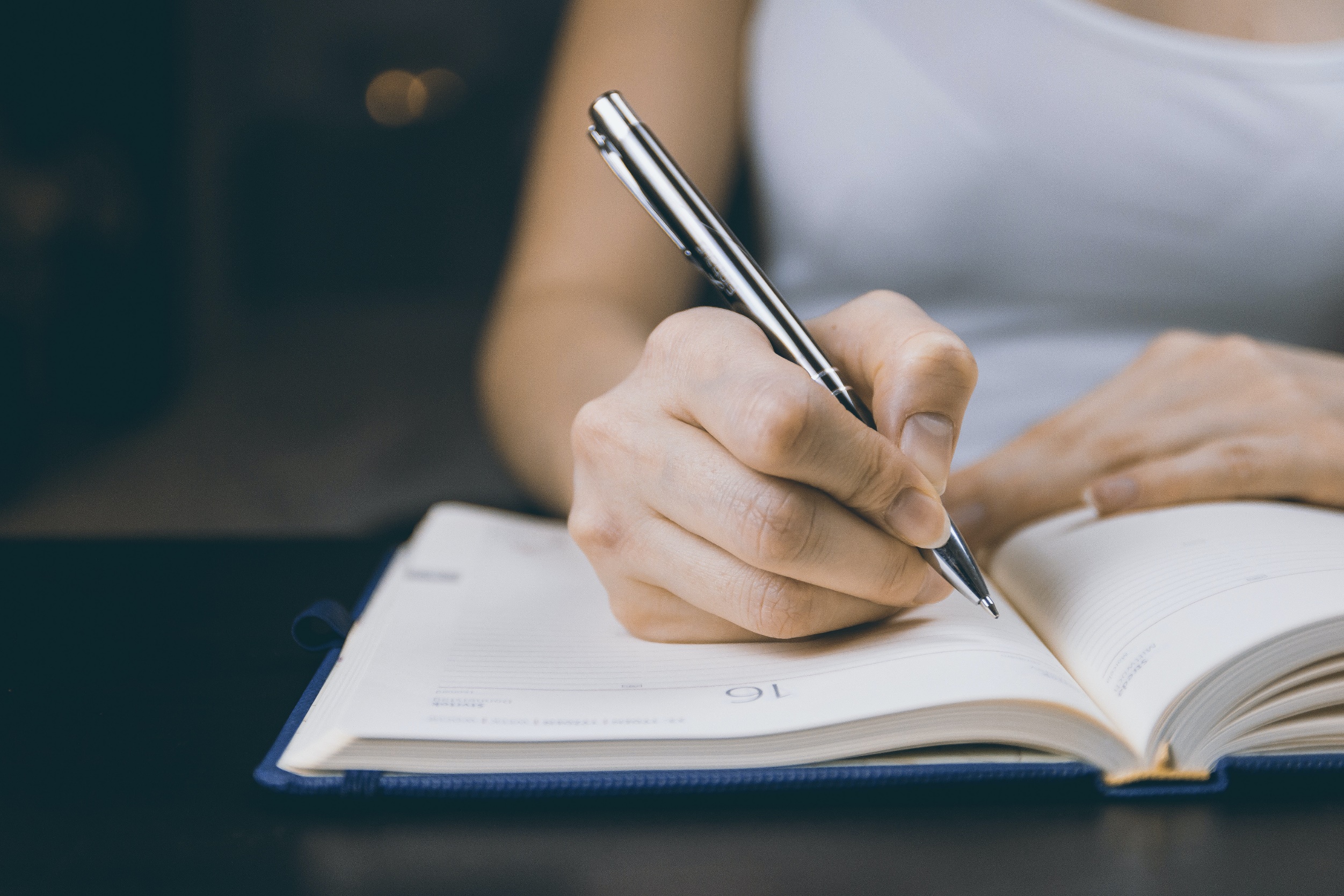 Creative Writing
Session 2
Point of View
Remember that in your creative writing, you need to note down your choices regarding:
Perspective and voice
Character function and role
Structure
Time
Setting function and contribution.
Point of view – perspective from which the narrative unfolds
Homodiegetic narrative – first person narrative where the narrator is a character in the story-world
External heterodiegetic narrative – third person narrative where the narrator is outside the events of the story world.
Internal heterodiegetic narrative – third person narrative where the narrative is filtered through a specific character.
Which is which?
Okonkwo was well known throughout the nine villages and even beyond.  His fame rested on solid personal achievements.  (Things Fall Apart, Chinua Achebe, 1958)
She lay very still, trying not to let the sound of the singing slip away.  It was so vivid, yet so distant.  This kept happening.  She could never make out the words, if there were any, nor even quite a tune.  She wasn’t sure, really, whether it could properly be called singing.  (“The Singing”, Jon McGregor, 2012)
Two perspectives/points of view
He stood alone.  The water eddied around his feet.  He looked out at where the sea met the sky.

The choice of a third-person narrator who is outside the events of the story, is useful in terms of creating a sense of control, and transparency.  The reader is not so aware of the narrative voice.

He wondered where he would be in a week’s or a month’s time.  He could feel his feet sinking slowly into the sand, and thought about the way that events disappear, obscured and disguised by the layers and layers of time.

The choice of the third-person internal or focalised narrator enables the writer to withhold information, and thus creates a sense of uncertainty and tension.  The use of the verbs “wondered”  and “feel” position the character as the perceiver of the events, and as such the reader becomes aware that this is a limited viewpoint.  The reference to events “disappearing” suggests a past, as does the reference to the future at the start, and by mentioning both, the reader is aware that there are questions that need to be answered later in the story.
Your turn:   choose two perspectives/points of view, and write a commentary.
Think:

Internal or external narrative, and why?
First or third person narrator, and why?
Focalised or limited or omniscient, and why?